STANDARDS POUR L’AMÉLIORATIONDE LA QUALITÉ DES SOINSMATERNELS ET NÉONATALS DANS LESÉTABLISSEMENTS DE SANTÉ
Dr OUATTARA Adama
Maitre assistant, gynécologie obstétrique
Any physical abuse or verbal abuse
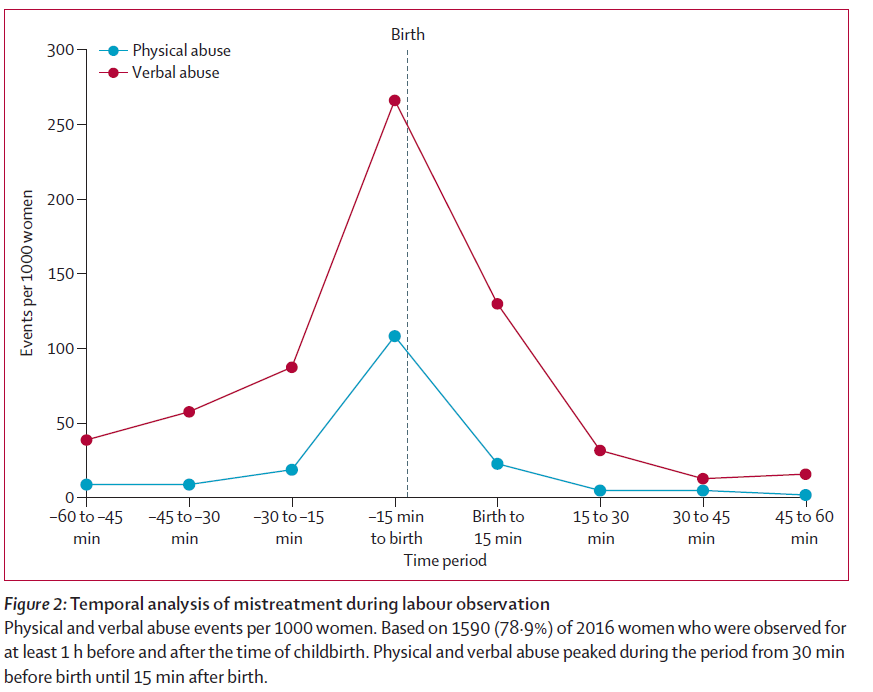 Women were at increased risk 15 min prior to delivery:
11·6 (95% CI 6·2–21·7) times increased risk of physical abuse compared to 1 hour prior (p<0.05) 
6·7 (95% CI 4·7–9·5) times increased risk of verbal abuse compared to 1 hour prior (p<0.05)
1-Introduction-Justification-Priorités
Introduction
Constat : Dans le but de réduire la morbi-mortalité maternelle et périnatale, des efforts considérables consentis pour garantir la présence de personnel qualifié à la naissance, 
Résultat : 
Augmentation de la proportion d’accouchements en présence de personnel de santé qualifié
Persistance  des décès évitables:  800 femmes et 7700 nouveau-nés meurent encore chaque jour de complications gravido-puérperales
mauvaise qualité des soins apportés aux femmes et aux nouveau-nés
Hypothèse de recherche :  infrastructures, ressources humaines, compétences des prestataires, vécu des soins
Introduction
Déterminants actuelles de la santé maternelle et néonatale
interaction complexe entre le vécu des soins et l’issue de la grossesse. 

 Caractéristiques des soins de bonne qualité 
Pratiques fondées sur des données factuelles
Infrastructure de santé renforcée,
 Environnement humain, respectueux et accueillant:  une attitude positive des prestataires de soins en vue d’une expérience positive des soins
Introduction
L’OMS envisage un monde dans lequel 

« chaque femme enceinte et chaque nouveau-né bénéficient de soins de qualité tout au long de la grossesse, au cours de l’accouchement et pendant la période postnatale» 

 Cette déclaration va de pair avec deux autres éléments du programme d’action à l’échelle mondiale : les stratégies pour mettre un terme aux décès maternels évitables et le Plan d’action pour la santé du nouveau-né)
Priorites
Principales complications de la grossesse/accouchement (70 %)
l’hémorragie, l’hypertension gestationnelle, 
la septicémie et l’avortement

 Principales complications de la prématurité 85 % 
 l’asphyxie, les décès intrapartum et périnatals 
et les infections néonatales 

De ce fait, l’accouchement et la période postnatale 
Moments critiques pour la survie de la mère et nouveau-né 
occasion d’améliorer les retours sur les investissements
Priorites
Domaines thématiques hautement prioritaires
 Soins courants comprenant la surveillance du travail, soins essentiels;
 Prise en charge de la pré éclampsie, de l’éclampsie et de ses complications ;
Prise en charge des difficultés du travail au moyen de techniques médicales sûres et appropriées ;
 Prise en charge de l’hémorragie post-partum ;
Réanimation du nouveau-né ;
Prise en charge du travail et de la naissance prématurés et soins appropriés aux nouveau-nés prématurés et de faible poids ; 
Prise en charge des infections maternelles et néonatales.
Justification
La qualité des soins est comme un aspect crucial du programme inachevé de santé maternelle et néonatale essentiellement quant à la qualité des soins entourant le travail et l’accouchement et au cours de la période postnatale immédiate 

Il est reconnu qu’une couverture de soins élevée ne suffit pas à elle seule à réduire la mortalité. 

Pour réduire la mortalité maternelle et néonatale de manière significative et progresser vers l’élimination des causes évitables de décès chez les mères et les nouveau-nés, l’amélioration de la couverture doit s’accompagner d’une amélioration de la qualité dans toute la gamme des soins
Justification
Enquête multi pays de l’OMS sur la santé maternelle et néonatale rassemblant des données sur plus de 300 000 femmes se rendant en consultation dans 359 établissements de santé dans 29 pays, 

une faible corrélation entre la couverture par les « interventions essentielles

Le droit à la santé est essentiel pour accélérer la réduction de la mortalité et de la morbidité chez la mère, le nouveau-né et l’enfant
Public cible
Le cadre de référence pour orienter l’élaboration des standards nationaux de soins et des mesures visant à améliorer, évaluer et suivre la qualité des soins fournis aux mères et aux nouveau-nés dans les établissements de santé. 

Le cadre de référence peut aussi être utilisé comme fondement des stratégies et des activités d’amélioration de la qualité et pour intégrer la qualité aux programmes nationaux existants.
Public cible
Le cadre de référence doit être utilisé par les décideurs politiques, les directeurs de programme, les responsables de la planification dans le domaine de la santé au niveau national, infranational, des districts et des  établissements, les professionnels des soins maternels et néonatals, et par les organismes professionnels ou partenaires techniques. 

Le cadre de référence doit être utilisé comme ressource par les établissements de formation médicale.
Public cible
Les standards de soins et les mesures de qualité doivent être adaptés au contexte local pour garantir leur applicabilité
2-Méthode et processus
Aperçu
La vision de la qualité des soins, du cadre de référence, des standards de soins et des mesures de qualité a été définie en trois étapes. 

Au cours de la première, un consensus a été obtenu sur la vision de l’OMS, et l’on a défini la qualité des soins maternels et néonatals.

 Au cours de la deuxième étape, un accord a été conclu sur un cadre conceptuel pour la qualité des soins, une approche stratégique de la mise en œuvre et les domaines stratégiques pour l’amélioration de la qualité des soins.
Aperçu
Au cours de la troisième étape,
 le groupe a axé ses travaux sur les lacunes identifiées dans les domaines d’activité stratégiques et a défini des standards de soins et des indicateurs de suivi des améliorations dans la qualité des soins dans les établissements de santé. 
Ces étapes ont inclus une revue de la littérature, des consultations d’experts et une recherche de consensus par la méthode Delphi.
Portée
La portée des travaux vise à fournir des orientations complètes aux acteurs au niveau national et international pour répondre à la vision globale de l’OMS : améliorer la qualité des soins aux mères et aux nouveau-nés.

 Un cadre était par conséquent nécessaire pour définir les domaines d’évaluation, les moyens grâce auxquels les interventions peuvent permettre d’obtenir les résultats sanitaires escomptés et les indicateurs requis pour l’évaluation.
Portée
Un groupe de travail principal composé de membres des Départements de Santé de la mère, du nouveau-né, de l’enfant et de l’adolescent et Santé reproductive et recherche ont mené les travaux de recherche des données et de synthèse, et assuré la coordination
Élaboration du cadre de référence et des standards
Recherche des preuves et synthèse


Examen par les experts et obtention d’un consensus
Élaboration des chartes de qualité
Les mesures de qualité sont une composante fondamentale des standards de soins. 

Ils sont nécessaires pour évaluer
 les éléments à apporter (intrants), 
le processus de prestation des soins ou des services et, 
le cas échéant, le résultat des soins, et par conséquent pour suivre les progrès accomplis vers la réalisation d’un standard de soins particulier.
Élaboration des chartes de qualité
Le groupe s’est efforcé de trouver des paramètres réalistes et une approche équilibrée de l’évaluation des interventions dans les établissements de santé. Il a cherché à la fois des mesures directes adaptées et des mesures qui soient le reflet de l’effet combiné des interventions.

Une liste mesures de qualité a ensuite été compilée, et l’unité technique de l’OMS compétente a formulé une charte de qualité
3-Définition et cadre de référence pourla qualité des soins
Données factuelles et résumé des conclusions
L’examen de la littérature n’a pas permis d’isoler une définition de la qualité des soins qui soit universellement reconnue 
La qualité des soins présente de multiples facettes et fait l’objet de descriptions selon des perspectives et des dimensions différentes, y compris par les prestataires de soins, les gestionnaires ou les patients et le système de soins ; sur la base de critères de qualité tels que la sécurité, l’efficacité, la rapidité, le rapport coût/efficacité (ou l’efficience), l’équité et le fait d’être centré sur le patient ; ainsi que la prestation des soins et l’expérience des patientes
Définition de la qualité des soins
Un certain nombre de modèles de la qualité des soins ont été proposés depuis celui de Donabedian en 1988 , Maxwell , Ovretveit, Hulton, l’Institute of Medicine et l’OMS (17).


Le plus convaincant est le modèle de l’OMS qui innove dans la réflexion sur les systèmes de santé en recensant six éléments constitutifs
Définition de la qualité des soins
Les 6 éléments constitutifs
La prestation des services ; 
Les personnels de santé ; 
L’information,
 Les produits médicaux, les vaccins et la technologie ; 
Le financement, le leadership et la gouvernance ; 
une structure d’analyse des systèmes de santé, et la mise en place de points d’intervention
Définition de la qualité des soins
l’OMS définit la qualité des soins comme :
« la capacité des services de santé fournis aux individus et aux populations d’améliorer les résultats de santé souhaités. Pour atteindre cet objectif, les soins doivent être sûrs, efficaces, rapides, efficients, équitables et centrés sur la personne »
Définition de la qualité des soins
Définition de la qualité des soins
La qualité des soins pour les femmes et les nouveau-nés est par conséquent la capacité des services de santé maternels et néonatals (fournis aux individus et aux populations) d’augmenter la probabilité d’obtenir des soins rapides et appropriés afin d’atteindre les résultats de santé souhaités, qui sont à la fois en conformité avec les connaissances professionnelles du moment et avec les préférences et les aspirations des femmes et de leurs familles.

 Cette définition tient compte des critères de la qualité des soins et de deux éléments importants : la qualité de la prestation des soins et la qualité des soins selon l’expérience des femmes, des nouveau-nés et de leurs familles.
Cadre de référence pour la qualité des soins
4-Standards de soins
Définition et structure des standards
Les chartes de qualité sont des déclarations concises des priorités pour améliorer de façon mesurable la qualité des soins (adaptées des standards de qualité du National Institute for Health and care  Excellence – NICE). Elles définissent les marqueurs de qualité fondées sur les preuves sur les domaines thématiques et les ressources nécessaires.
Définition et structure des standards
Les mesures de qualité sont des critères pour évaluer, mesurer et monitorer la qualité des soins telle qu’elle est spécifiée dans la charte de qualité. Il y en a trois types
Intrants : ce qui est nécessaire pour fournir les soins en question (par exemple ressources matérielles, ressources humaines, politiques, lignes directrices)
Produit : le process souhaité a été mis en œuvre et convenablement exécuté.
 Résultat : l’effet de la prestation et de l’expérience des soins sur la santé et sur l’individu.
Définition et structure des standards
Définition et structure des standards
Les standards sont accompagnées de deux ou trois chartes de qualité,

 à l’exception du standard 1 sur les pratiques fondées sur des données factuelles pour les soins courants et la prise en charge des complications, pour lequel les chartes de qualité sont au nombre de 13 pour refléter des priorités spécifiques en matière d’interventions. Au total, les chartes de qualité sont au nombre de 31. 

Pour chacun des 31 chartes de qualité, 6 à 18 mesures relatives aux intrants, aux produits et aux résultats ont été définies
Définition et structure des standards
Pour le standard 1, un « a » ajouté à certaines chartes indique qu’elles ne concernent que la femme, un « b » qu’elles ne concernent que le nourrisson et un « c » qu’elles concernent à la fois la mère et le nourrisson.
Portée et utilisation des standards et des chartes de qualité
Les standards de soins portent sur les soins courants et la prise en charge des complications chez les femmes et leurs nourrissons au cours du travail, de l’accouchement et de la période postnatale précoce, y compris les soins aux bébés de faible poids au cours de la première semaine de vie.

 Elles sont centrées sur la femme, le nouveau-né et la famille et sont applicables à tous les établissements de santé qui offrent des services de maternité.
Portée et utilisation des standards et des chartes de qualité
Elles sont conformes aux lignes directrices de l’OMS et conçues pour répondre aux priorités spécifiques

Les standards devraient être adoptés et intégrés aux stratégies et cadres nationaux relatifs à la qualité des soins pour la prestation des services de santé maternels et néonatals afin de garantir une grande  qualité des services fournis.
Liste des standards et des chartes de qualité
Standard 1 :
Pratiques fondées sur des données factuelles pour les soins courants et la prise en charge des complications

    [Chaque femme et chaque nouveau-né bénéficient, sur la base de données factuelles, de soins courants et d’une prise en charge des complications au cours du travail, de l’accouchement et de la période postnatale immédiate, conformément aux lignes directrices de l’OMS]
Standard 1 :
Chartes de qualité
Charte de qualité 1.1a : Les femmes sont examinées de façon systématique au moment de leur admission dans l’établissement de santé, pendant le travail et l’accouchement, et elles bénéficient rapidement de soins appropriés

Charte de qualité 1.1b : Les nouveau-nés bénéficient de soins courants immédiatement après la Naissance 

Charte de qualité 1.1c : Les mères et les nouveau-nés bénéficient de soins postnatals courants.
Standard 1 :
Chartes de qualité
Charte de qualité 1.2 : Les femmes présentant une pré éclampsie ou une éclampsie bénéficient rapidement des interventions appropriées, conformément aux lignes directrices de l’OMS.

Charte de qualité 1.3 : Les femmes présentant une hémorragie post-partum bénéficient rapidement des interventions appropriées, conformément aux lignes directrices de l’OMS.

Charte de qualité 1.4 : Les femmes dont le travail est prolongé ou difficile bénéficient des interventions appropriées, conformément aux lignes directrices de l’OMS.
Standard 1 :
Chartes de qualité
Charte de qualité 1.5 : Les nouveau-nés qui ne respirent pas spontanément sont stimulés et réanimés au moyen d’une ventilation par ballon et masque, dans un délai d’une minute après la naissance, conformément aux lignes directrices de l’OMS.

Charte de qualité 1.6a : En cas de travail prématuré, les femmes bénéficient des interventions appropriées à la fois pour elles-mêmes et pour leurs nourrissons, conformément aux lignes directrices de l’OMS.

Charte de qualité 1.6b : Les nouveau-nés prématurés et de petite taille bénéficient des soins appropriés, conformément aux lignes directrices de l’OMS.
Standard 1 :
Chartes de qualité
Charte de qualité 1.7a : Les femmes atteintes d’une infection ou exposées au risque d’infection pendant le travail, l’accouchement ou la période postnatale immédiate bénéficient rapidement des interventions appropriées, conformément aux lignes directrices de l’OMS.

Charte de qualité 1.7b : Les nouveau-nés présentant une suspicion d’infection ou pour lesquels il existe des facteurs de risque d’infection bénéficient rapidement d’un traitement antibiotique, conformément aux lignes directrices de l’OMS
Standard 1 :
Chartes de qualité
Charte de qualité 1.8 : Toutes les femmes et tous les nouveau-nés bénéficient de soins conformes aux précautions standards pour prévenir les infections nosocomiales.

Charte de qualité 1.9 : Aucune femme ni aucun nouveau-né n’est soumis à des pratiques inutiles ou dommageables au cours du travail, de l’accouchement ou dans la période qui suit immédiatement la naissance.
Standard 2 :
Systèmes d’information opérationnels


      [Le système d’information sanitaire permet l’utilisation de données afin de pouvoir prendre précocement des mesures appropriées pour améliorer la prise en charge de chaque femme et de chaque nouveau-né]
Standard 2 :
Chartes de qualité
Charte de qualité 2.1 : Chaque femme et chaque nouveau-né disposent d’un dossier médical complet, précis et standardisé pendant la phase de travail, l’accouchement et le début de la période postnatale.

Charte de qualité 2.2 : Chaque établissement de santé dispose d’un mécanisme de collecte, d’analyse et de remontée des données dans le cadre de ses activités de suivi et d’amélioration de la performance pendant la période périnatale.
Standard 3:
Systèmes de référence opérationnels

       [Chaque femme et chaque nouveau-né présentant une ou plusieurs pathologies ne pouvant pas être prises en charge efficacement avec les ressources disponibles sont correctement réorientés]
Standard 3:
Chartes de qualité
Charte de qualité 3.1 : Chaque femme et chaque nouveau-né sont correctement examinés au moment de leur admission, pendant la phase de travail et au début de la période postnatale pour déterminer s’ils doivent être réorientés, et une décision est prise sans délai.

Charte de qualité 3.2 : Pour chaque femme et chaque nouveau-né devant être réorientés, la référence suit un plan préétabli qu’il est possible d’adopter à tout moment, sans délai.

Charte de qualité 3.3 : Pour chaque femme et chaque nouveau-né réorientés au sein d’un établissement de santé ou référé dans un autre établissement de santé, les soignants échangent des informations pertinentes.
Standard 4
Communication efficace
     


     [La communication avec les femmes et leur famille est efficace et répond aux besoins et aux préférences des intéressés].
Standard 4
Chartes de qualité
Charte de qualité 4.1 : Toutes les femmes et leur famille reçoivent des informations sur les soins et ont  de véritables rapports avec le personnel.

Charte de qualité 4.2 : Toutes les femmes et leur famille bénéficient de soins coordonnés et d’un échange d’informations clair et précis entre les professionnels de la santé et ceux chargés de la prise en charge sociale.
Standard 5
Respect et maintien de la dignité


    [Les femmes et les nouveau-nés bénéficient de soins dans le respect et le maintien de leur dignité]
Standard 5
Chartes de qualité
Charte de qualité 5.1 : L’intimité de toutes les femmes et de tous les nouveau-nés pendant la période périnatale est respectée, et la confidentialité est assurée.

Charte de qualité 5.2 : Aucune femme ni aucun nouveau-né n’est victime de maltraitance telle que violence physique, sexuelle ou verbale, de discrimination, de privation de soins, de détention, d’extorsion ou de refus de prestation de services.

Charte de qualité 5.3 : Toutes les femmes peuvent faire des choix éclairés concernant les services dont elles bénéficient, et les motifs ou les résultats des interventions sont clairement expliqués
Standard 6
Soutien psychologique


   [Chaque femme et sa famille, bénéficient d’un soutien psychologique qui correspond à leurs besoins et qui renforce les capacités de la femme]
Standard 6
Chartes de qualité
Charte de qualité 6.1 : Chaque femme a la possibilité d’être accompagnée par la personne de son choix pendant la phase de travail et l’accouchement.


Charte de qualité 6.2 : Chaque femme bénéficie d’un soutien pour renforcer ses capacités pendant l’accouchement.
Standard 7
Ressources humaines compétentes et motivées

     [Pour chaque femme et chaque nouveau-né, du personnel compétent et motivé est toujours disponible pour prodiguer les soins courants et prendre en charge les complications].
Standard 7
Chartes de qualité
Charte de qualité 7.1 : Chaque femme a accès en permanence à au moins un accoucheur qualifié et à du personnel de soutien pour les soins courants et la prise en charge des complications.

Charte de qualité 7.2 : Les accoucheurs qualifiés et le personnel de soutien ont les compétences requises pour répondre aux besoins pendant la phase de travail, l’accouchement et le début de la période postnatale.
Standard 7
Chartes de qualité
Charte de qualité 7.3 : La direction administrative et clinique de chaque établissement de santé est collectivement responsable de la mise au point et de l’application des politiques appropriées et crée des conditions propices à l’amélioration continue de la qualité par le personnel de l’établissement.
Standard 8
Disponibilité des ressources matérielles essentielles

     [L’établissement de santé dispose d’un environnement matériel adéquat. L’approvisionnement en eau et en énergie, les moyens d’assainissement ainsi que les médicaments, les fournitures et le matériel sont suffisants pour les soins courants dispensés aux mères et aux nouveau-nés et pour la prise en charge des complications.]
Standard 8
Chartes de qualité
Charte de qualité 8.1 : L’approvisionnement en eau et en énergie, les moyens d’assainissement et les installations pour l’hygiène des mains et l’élimination des déchets fonctionnent, sont fiables et sûrs et suffisent pour répondre aux besoins du personnel, des patientes et des familles.

Charte de qualité 8.2 : Les salles d’accouchement et celles réservées aux soins postnatals sont signalées, organisées et entretenues afin que chaque femme et chaque nouveau-né puissent être pris en charge selon leurs besoins dans le respect de leur intimité, pour faciliter la continuité des soins.
Standard 8
Chartes de qualité

Charte de qualité 8.3 : Des stocks suffisants de médicaments, de fournitures et de matériel sont disponibles pour assurer les soins courants et la prise en charge des complications.
Chartes et mesures de qualité
Charte de qualité 1.1a :
Charte de qualité 1.1a :
Charte de qualité 1.1a :
Charte de qualité 1.1b
Charte de qualité 1.1b
Charte de qualité 1.1b
Charte de qualité 1.1c
Charte de qualité 1.1c
Charte de qualité 1.1c
Charte de qualité 1.2
Charte de qualité 1.2
Charte de qualité 1.2
Charte de qualité 1.3 :
Charte de qualité 1.4 :
Charte de qualité 1.4 :
Charte de qualité 1.4 :
Charte de qualité 1.5
Charte de qualité 1.5
Charte de qualité 1.6a :
Charte de qualité 1.6a :
Charte de qualité 1.6b
Charte de qualité 1.6b
Charte de qualité 1.7a
Charte de qualité 1.7a
Charte de qualité 1.7b
Charte de qualité 1.7b
Charte de qualité 1.8
Charte de qualité 1.8
Charte de qualité 1.9
Charte de qualité 1.9
Charte de qualité 2.1
Charte de qualité 2.2
Charte de qualité 3.1 :
Charte de qualité 3.2
Charte de qualité 3.3
Charte de qualité 4.1 :
Charte de qualité 4.1
Charte de qualité 4.2 :
Charte de qualité 4.2 :